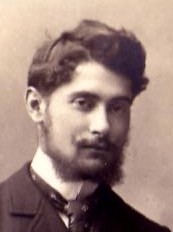 HENRY  WALLON
EL DESARROLLO
 AFECTIVO - EMOCIONAL
« La emoción es el soporte de la motricidad »
Estudia el desarrollo de la personalidad infantil en estadios.
El desarrollo es una construcción progresiva en la que se realiza la integración de dos funciones principales.

Los estadios varían por predominancia en la afectividad o en la inteligencia.

Los estadios se rotulan cuando una conducta se hace predominante, no tienen límites precisos.
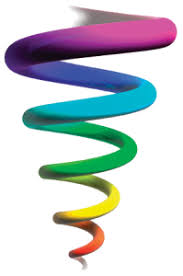 El desarrollo no es lineal 
            sino espiralado.


Sobre una adquisición de instala otra, es una construcción progresiva, en la que se integran dos variables
Dos  funciones principales
AFECTIVIDAD             sensibilidad interna
                                        mundo social
                                 construcción de la persona

INTELIGENCIA           sensibilidad externa
                                           mundo físico
                                     construcción del objeto
ALTERNANCIA FUNCIONAL
EL DESARROLLO NO ES UNA SIMPLE ADICIÓN DE PROGRESOS EN UN MISMO SENTIDO.


SE PRESENTAN OSCILACIONES , QUE EN MUCHOS CASOS SON FENÓMENOS SUTILES Y OTROS CLARAMENTE IDENTIFICABLES
Alternancia funcional
Manifestación anticipada de una función
Regresión de sus resultados
Eclipse de sus afectos
Fenómeno de integración

El pensamiento de Wallon se centrará en la imbrincación del TONO – POSTURA  Y  EMOCIONES.

Las EMOCIONES son una formación de origen postural, y tienen por tejido el TONO MUSCULAR.
EL TONO MUSCULAR
Recibe estimulos de diverso origen: exteroceptivo , propioceptivo , interoceptivo.

Las emociones están ligadas a la híper o hipotensión del tono. 
Éste se canalizará en el libre flujo de gestos y acciones, a su acumulación sin salida y a su utilización en espasmos.
TONO MUSCULAR
LIBRE FLUJO                    GESTOS  Y ACCIONES

                         
 ACUMULACIÓN               ESPASMOS
                                       
              
        DIVERSIDAD DE EMOCIONES
El tono muscular distingue 2 funciones musculares fundamentales:
Función clónica : condiciona la actividad cinética orientada hacia el mundo exterior.

Función tónica: mantiene una tensión permanente en el músculo. Condiciona las relaciones posturales y prepara las representaciones mentales.
El tono es el fundamento de la emoción y de la afectividad que se exterioriza en las actitudes.
Intervención del adulto provoca satisfacción o no, el bb transforma esos reflejos en actividades y posturas directamente ligadas a estados de placer o displacer.

Las expresiones de las emociones se darán en actitudes y mímicas cada vez más finas y variadas, y al convertirse en un comportamiento tipo, definirán un sistema de equilibrio de las relaciones del niño con el entorno.
ESTADIOS
IMPULSIVIDAD MOTRIZ. 0 – 6 meses

EMOCIONAL . 6 – 12 meses

SENSORIO MOTOR. 1 – 3 años
Estadio de la impulsividad motríz(0-6 meses)
Características de la impulsividad motríz:
ACTIVIDAD MOTORA REFLEJA

Respuesta motora a distintos estimulos: interoceptivos propioceptivos, exteroceptivos.

Grandes descargas impulsivas. Los grandes centros corticales no pueden ejercer control 

Emociones primarias: Placer / Displacer
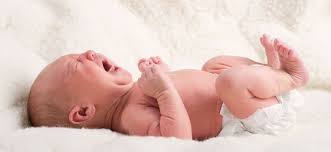 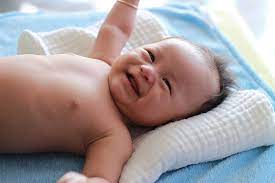 DISPLACER                                       PLACER

                                                                       

                        MATRIZ EMOCIONAL
                                           
          
                    RESPUESTA TÓNICA - POSTURAL
Estadio emocional(6 a 12 meses)
La emoción se desprende de la respuesta corporal global y el bebé despliega una extensa gama de matices emocionales (gestos).
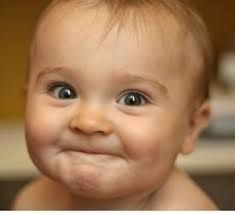 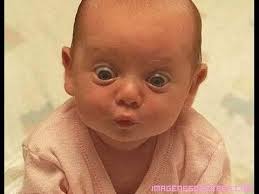 El bb está unido al ambiente familiar a través de sus emociones, parece no distinguirse de él.

Es muy importante la aparición de las primeras muestras de orientación ; alegría o angustia, sonrisa, cólera.

Su personalidad parece difundirse en todo lo que le da afecto: SIMBIOSIS AFECTIVA

Período de subjetivismo radical y de sincretismo afectivo.
Existe una ósmosis con el ambiente
Estadio sensoriomotor y proyectivo(1 a 3 años)
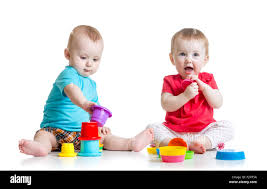 Etapa de predominio intelectual.

Desarrolla 2 tipos de inteligencia;
    inteligencia práctica: manipulación de objetos.

    inteligencia representativa: unida a la imitación y al lenguaje
Estadio del personalismo(3 a 6 años)
Crisis de personalidad (3 años)
Edad de la gracias (4 años)
Ambivalencia entre la rivalidad y la admiración
Imitación del adulto (5 años).
Estadio categorial(6 a 11 años)
Predominio intelectual
Inicio de edad escolar :atención , memoria, voluntad.
Estadio de la adolescencia(11 años)
Estadio caracterizado por el predominio afectivo.

El YO recobra importancia.